新化美食地圖
Maps
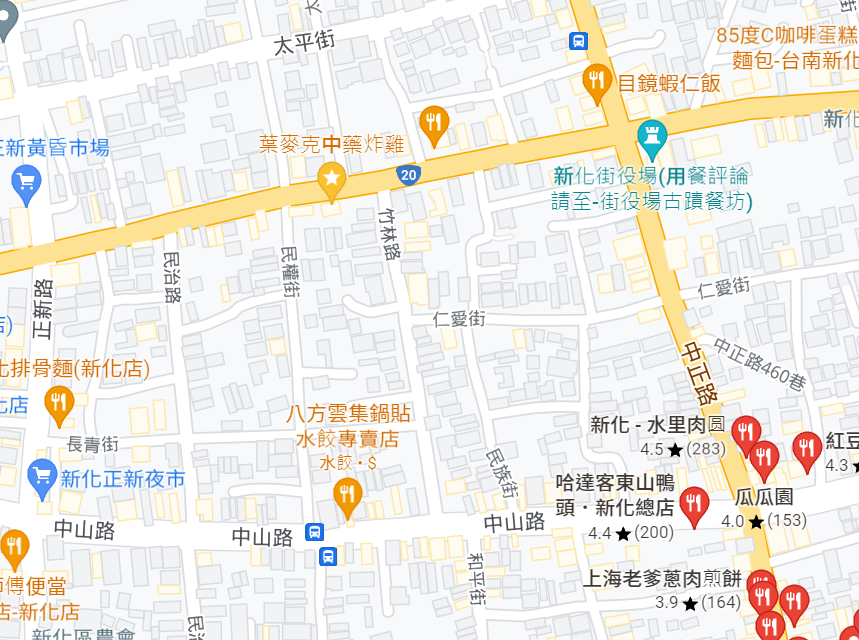 🍅
our office
🍅
🍅
🍅
🍅
🍅
Find more maps at slidescarnival.com/extra-free-resources-icons-and-maps
2
葉麥克炸雞
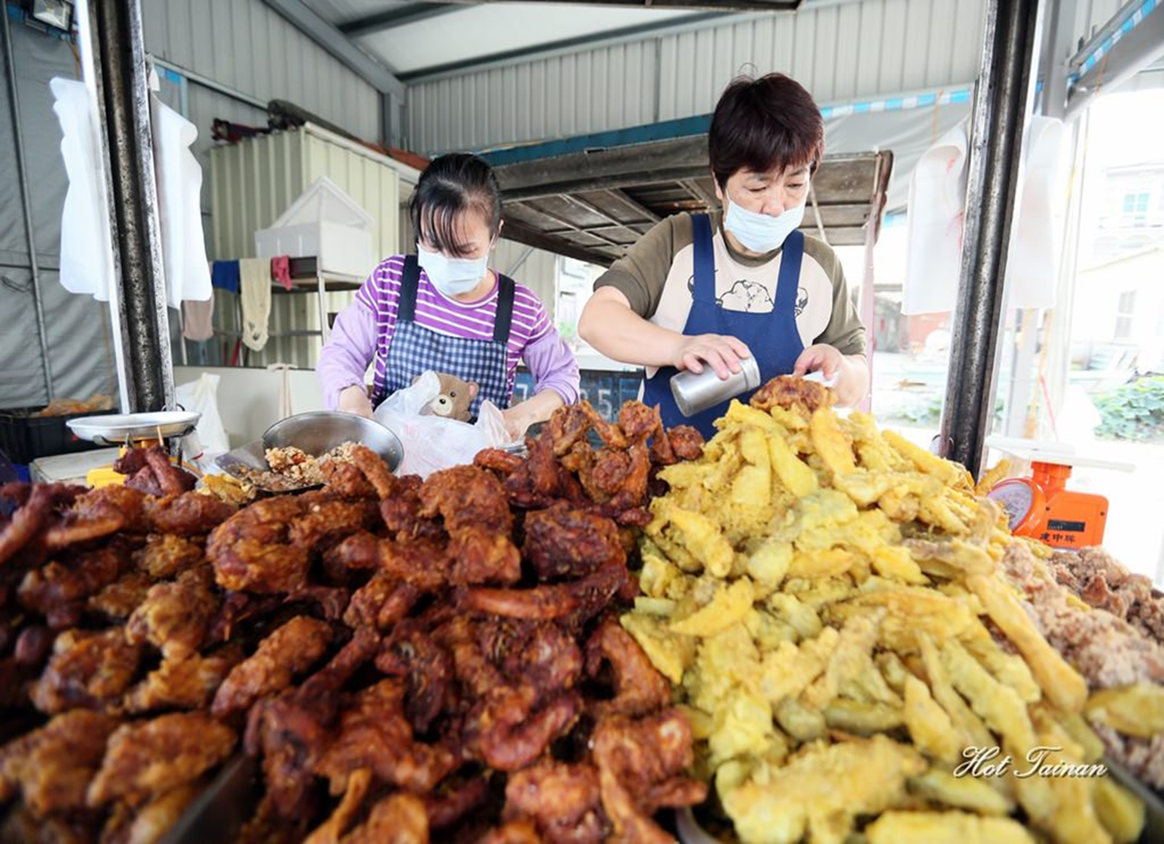 台南市新化路忠孝路116-1號
營業時間：下午2點半~晚上6點半
我覺得炸得很脆然後很好吃
3
上海老爹
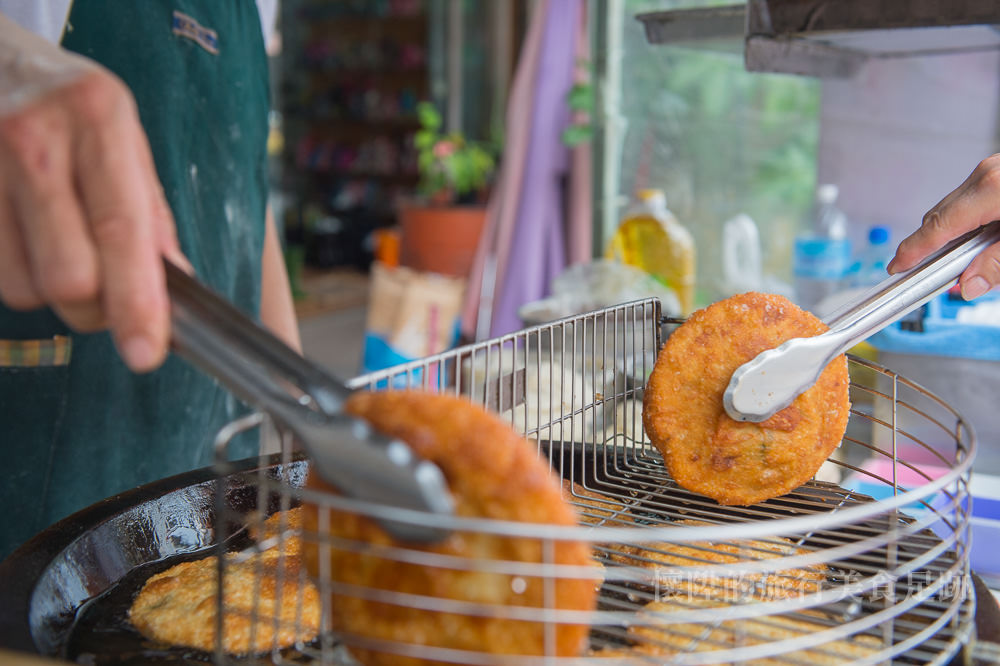 台南市新化區中正路415號
一口咬下脆口的黃金餅皮，麵粉香在口中散發出來真好吃
4
黃家水餃
712台南市新化區中正路363號
水餃外皮超級嫩
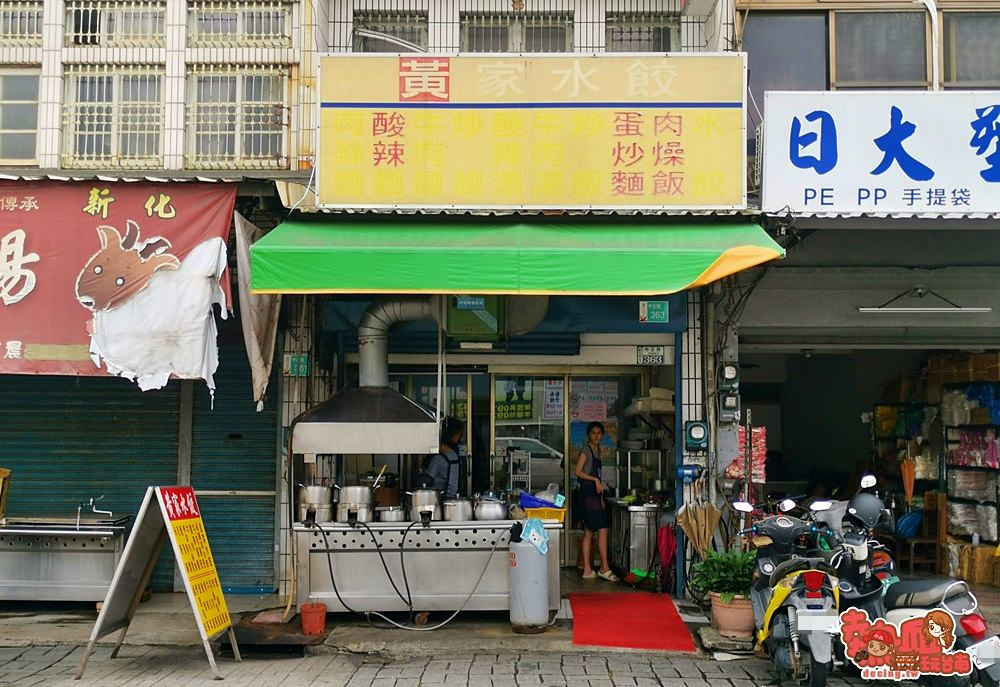 5